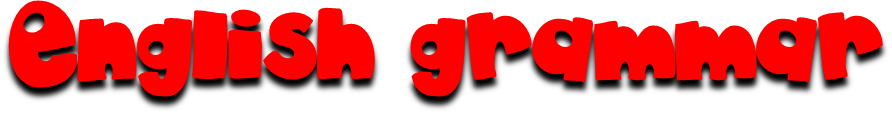 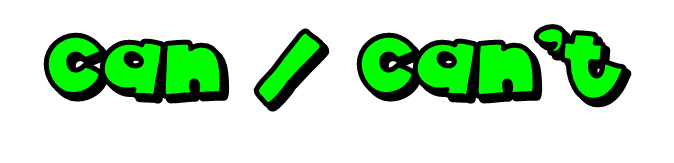 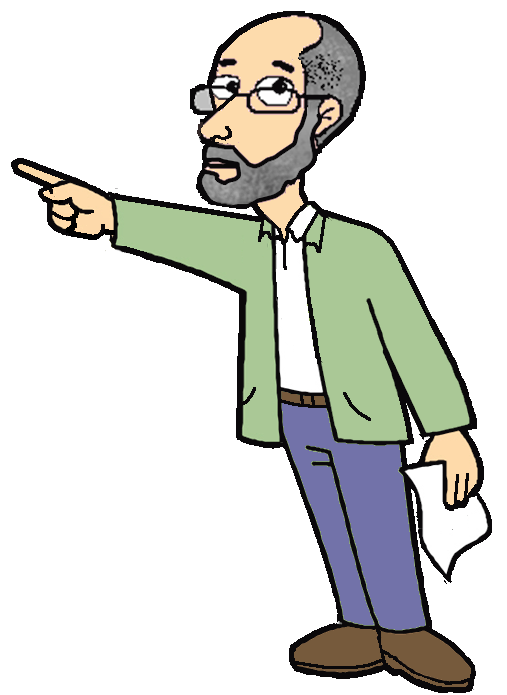 ability
by HERBER
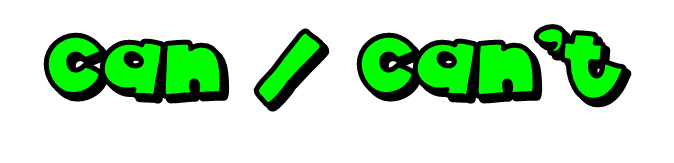 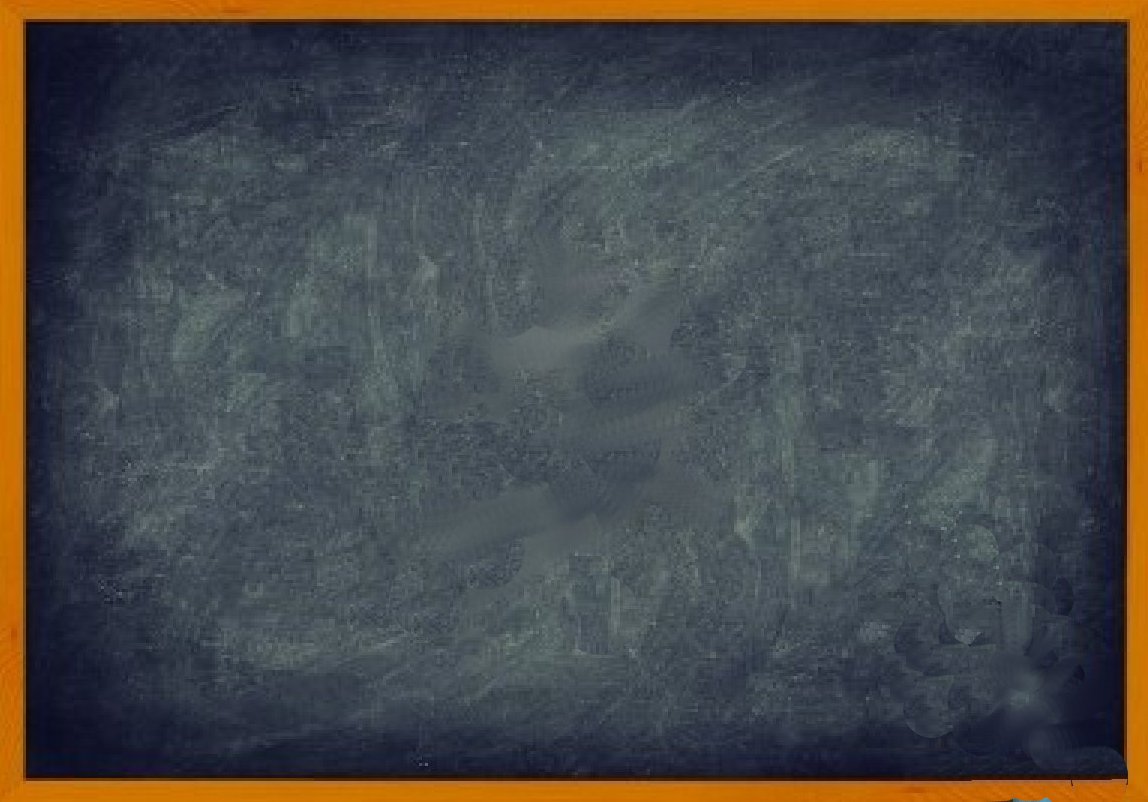 AFFIRMATIVE
I can
We can
You can
You can
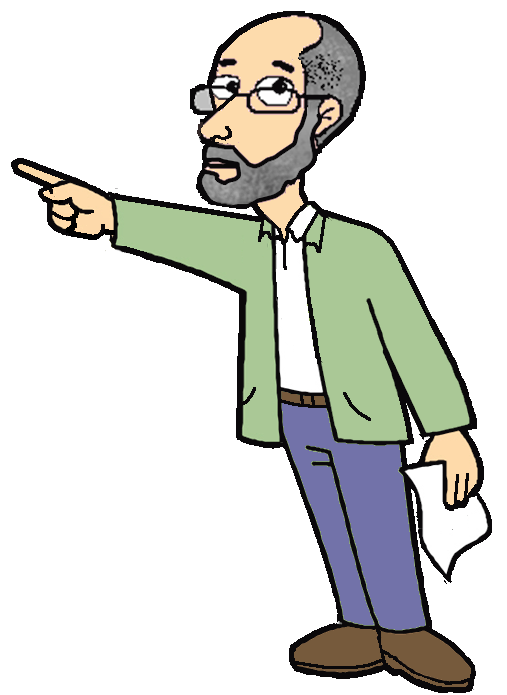 He can
They can
She can
It can
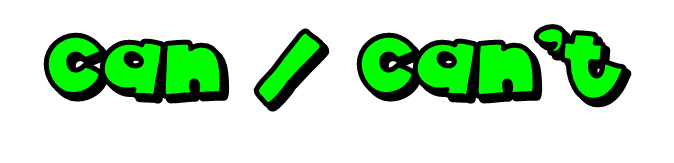 Parrots can talk
Yes, we can
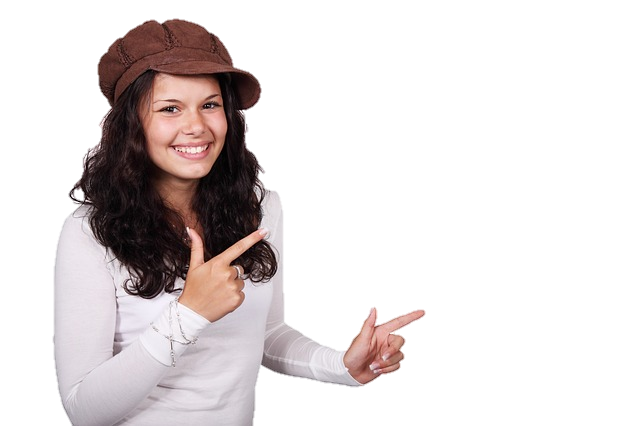 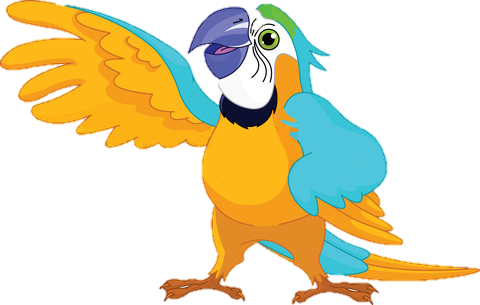 ability
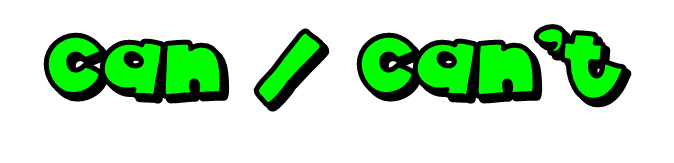 Kangaroos can jump
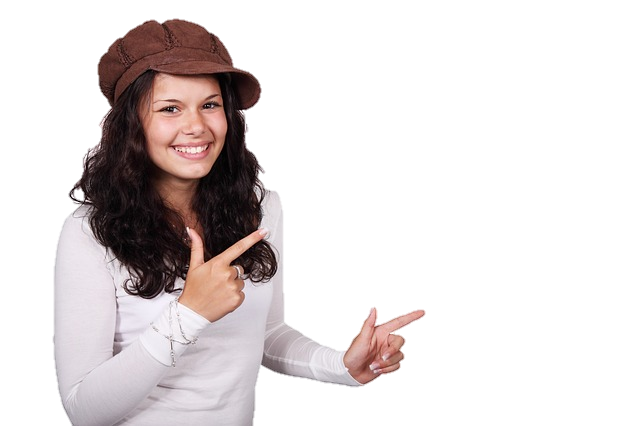 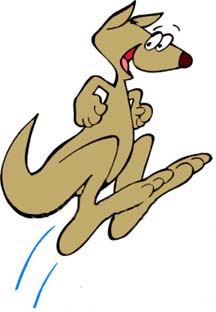 ability
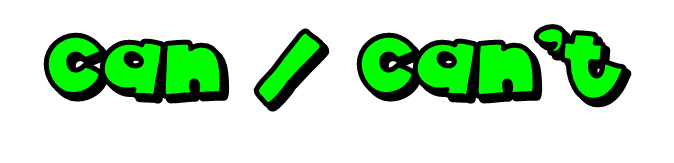 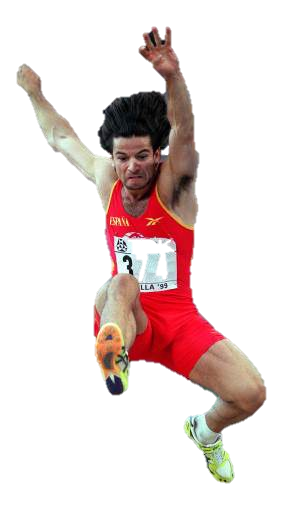 Humans can jump too
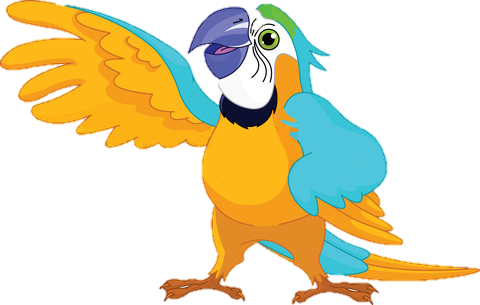 ability
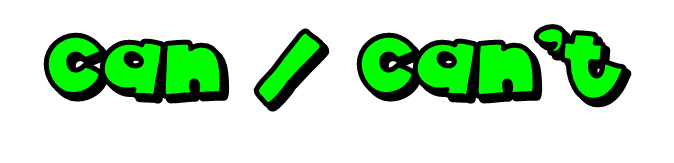 Cheetahs can run very fast
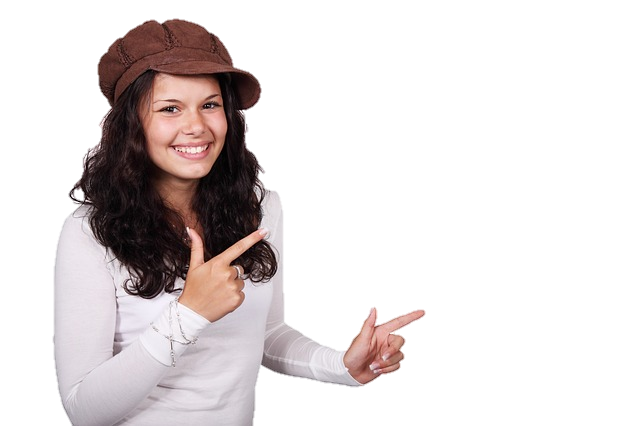 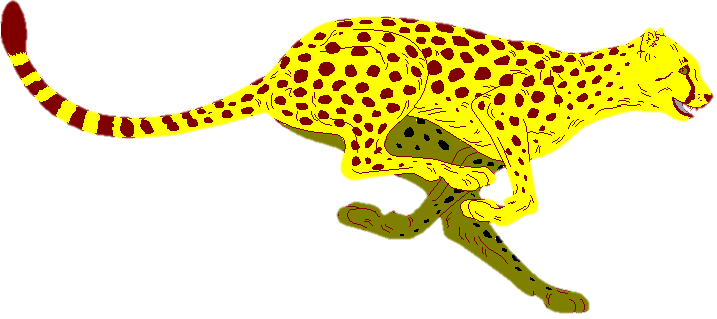 ability
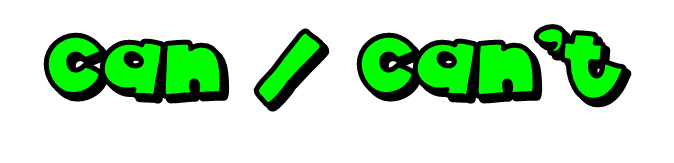 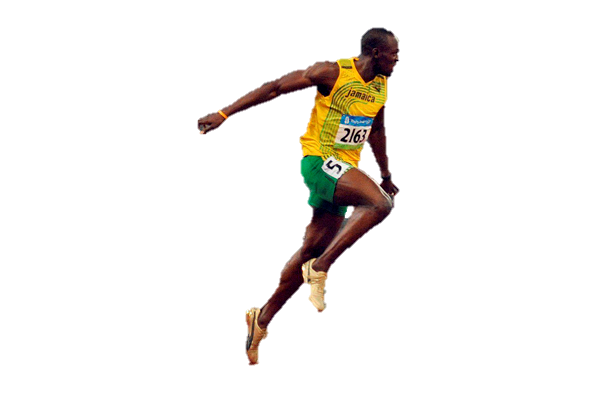 Some people can run very fast too
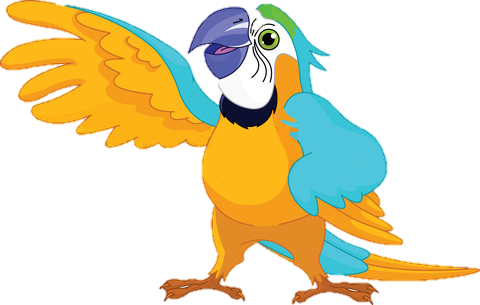 ability
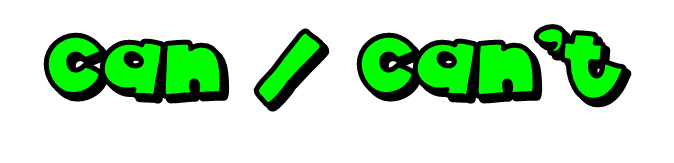 Dolphins can swim
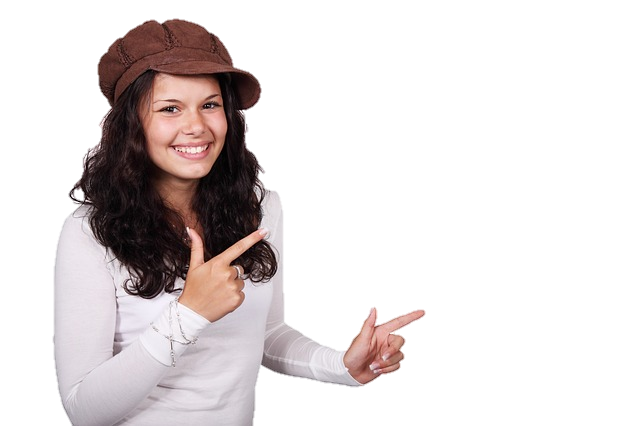 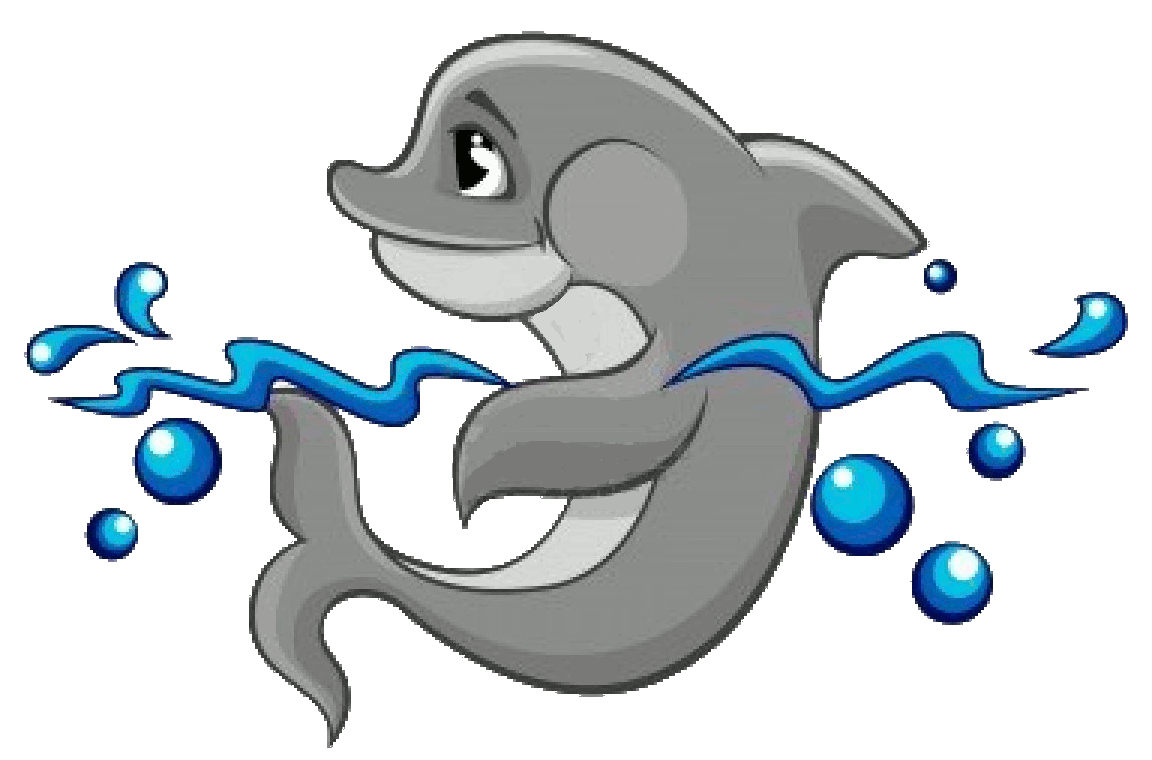 ability
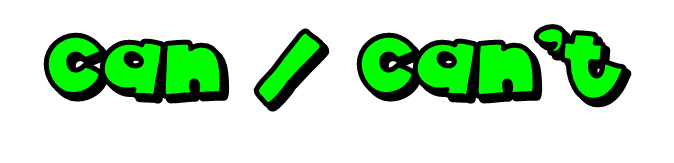 Many people can swim too
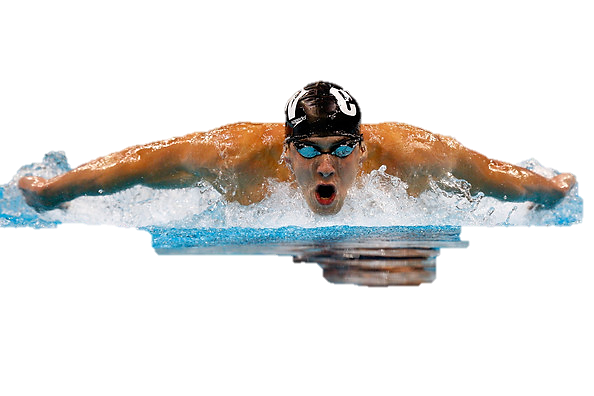 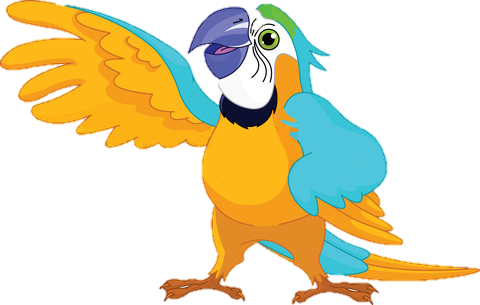 ability
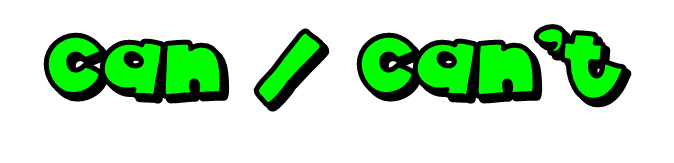 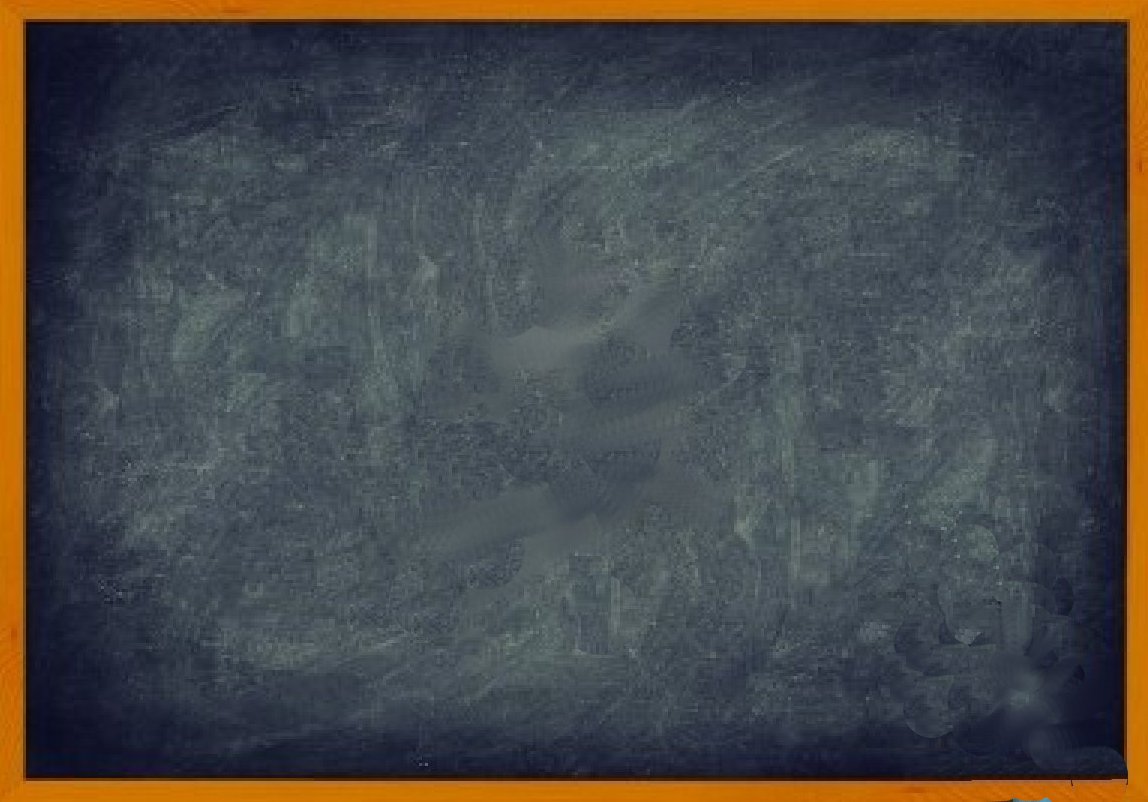 NEGATIVE
I can’t
I can
no
You can’t
You cannot
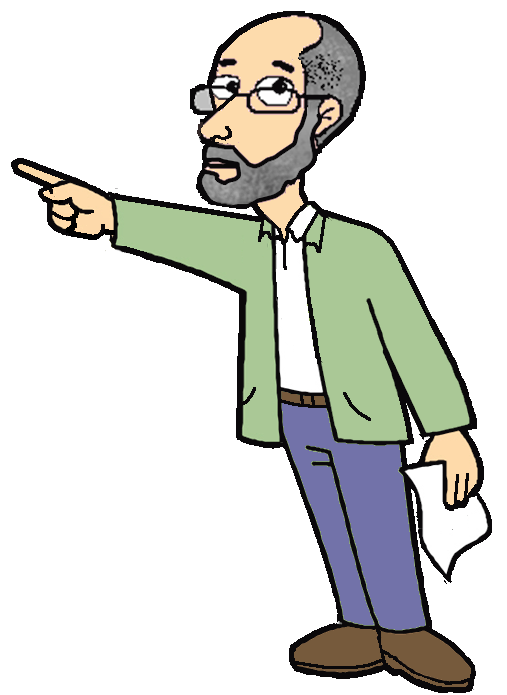 He can’t
He cannot
She can’t
She cannot
It can’t
It cannot
We can’t
We cannot
You can’t
You cannot
They can’t
They cannot
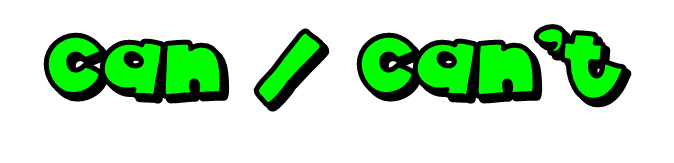 Parrots can’t swim
No, we can´t
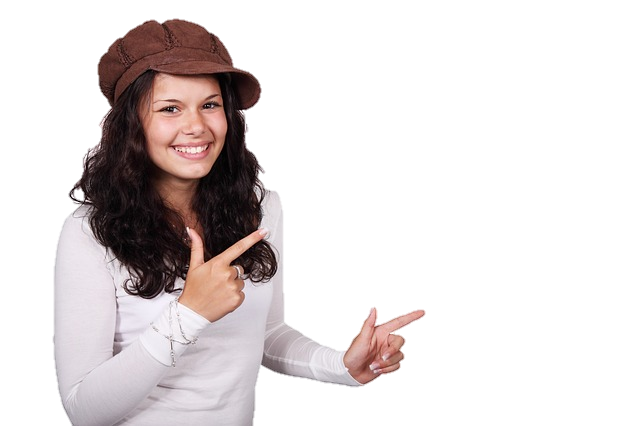 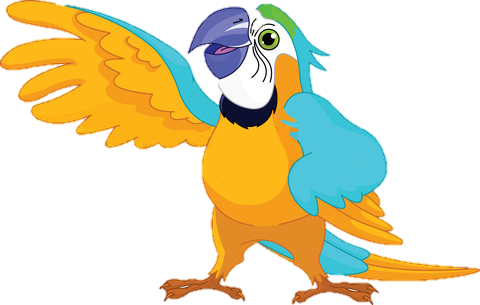 ability
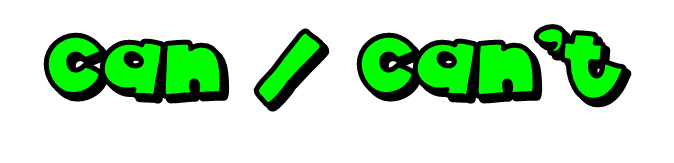 Kangaroos can’t talk
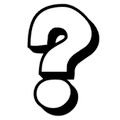 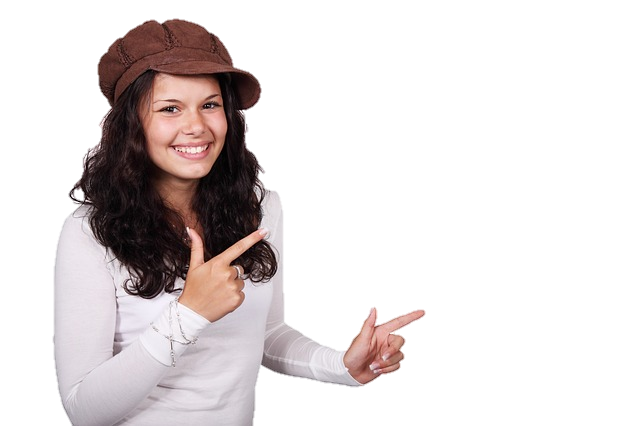 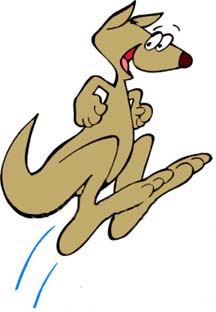 ability
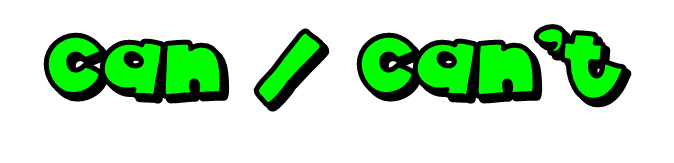 Dolphins can’t run
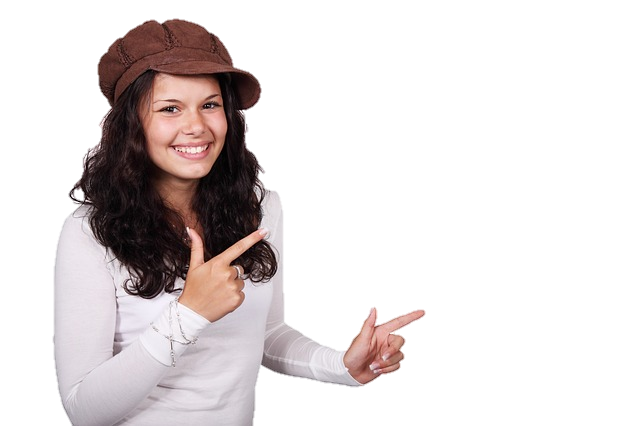 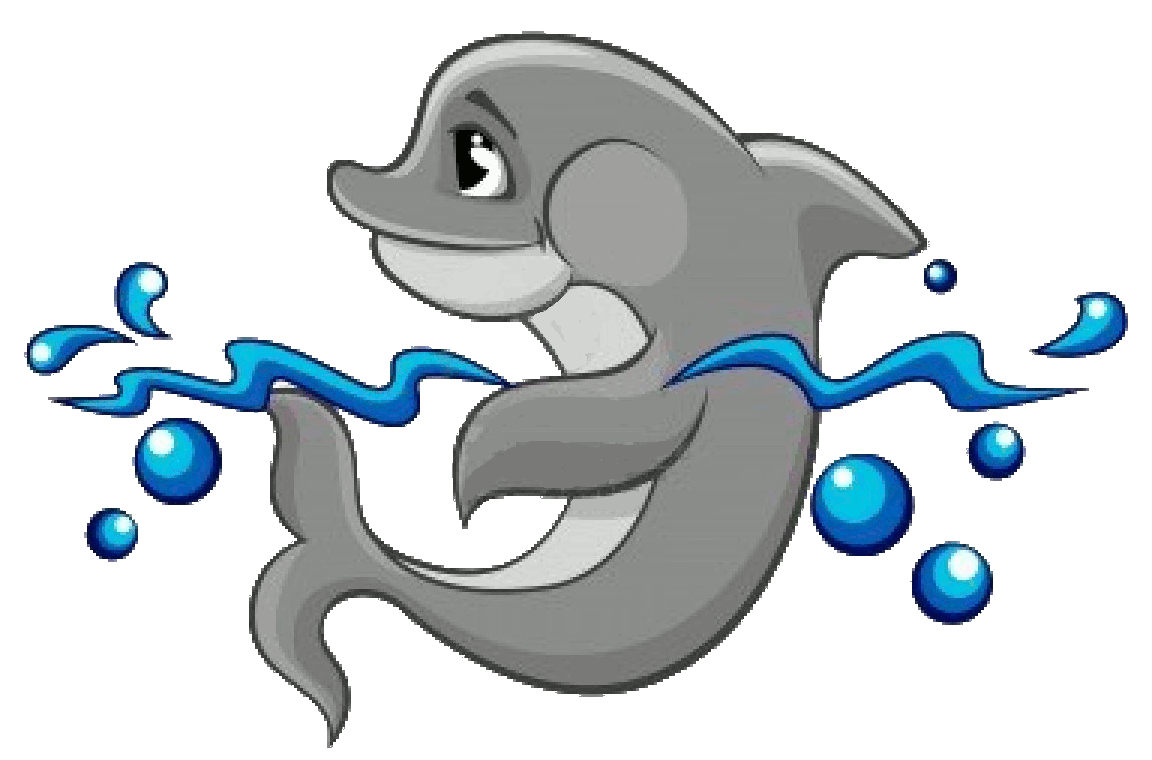 ability
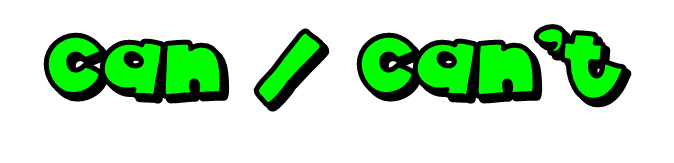 Elephants can’t jump
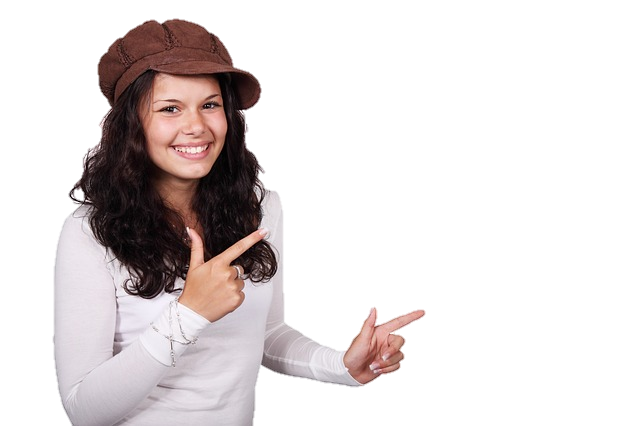 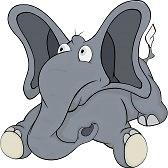 ability
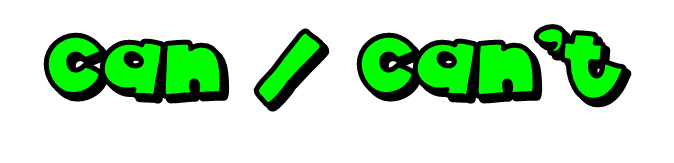 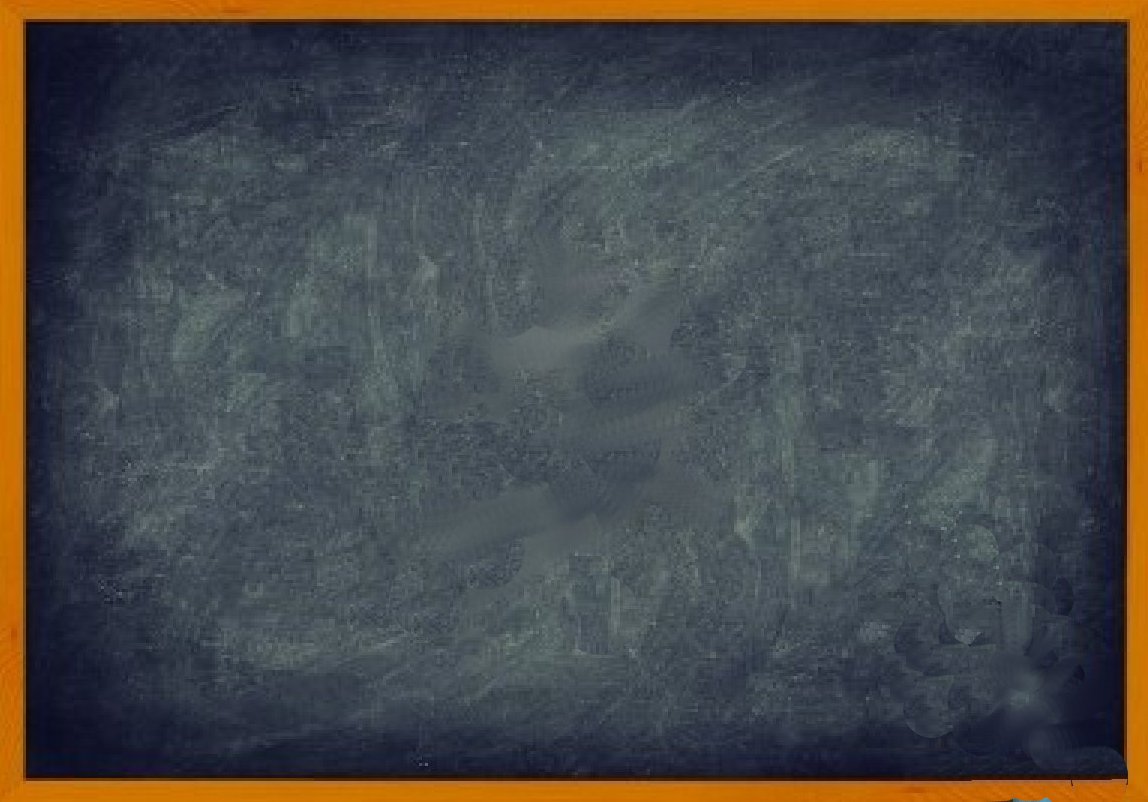 INTERROGATIVE
QUESTIONS
SHORT ANSWERS
Can I?
I
can
?
Yes, I/you can
No, I/you can’t
Can you?
You
can
?
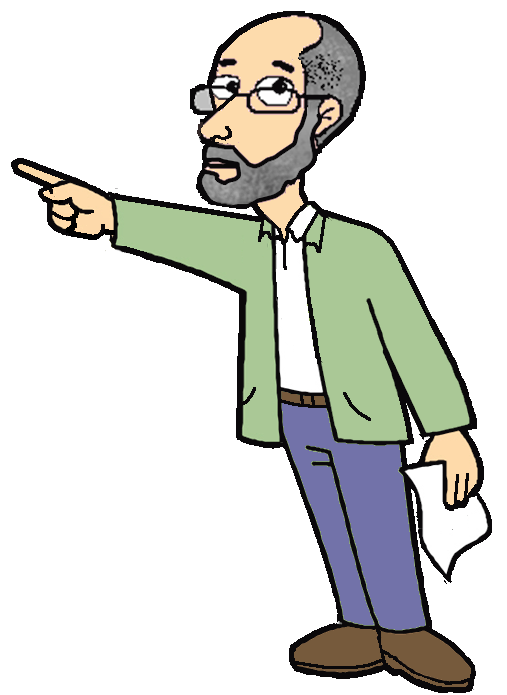 Can he?
He
can
?
Yes, he/she/it can
No, he/she/it can’t
Can she?
She
can
?
Can it?
It
can
?
Can we?
We
can
?
Yes, we/you/they can
No, we/you/they can’t
Can you?
You
can
?
Can they?
They
can
?
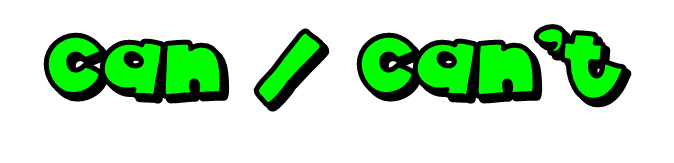 Can dolphins swim?
Yes, they can
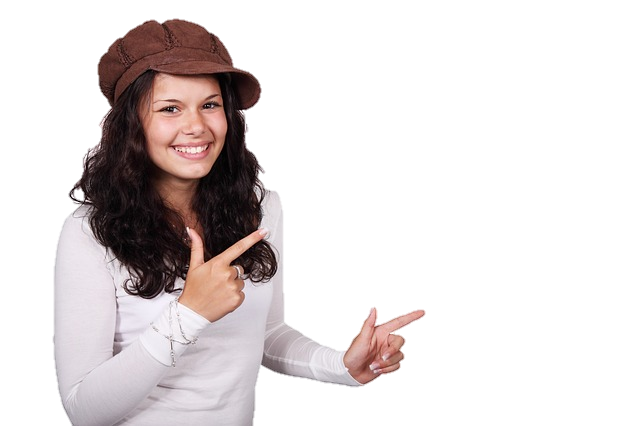 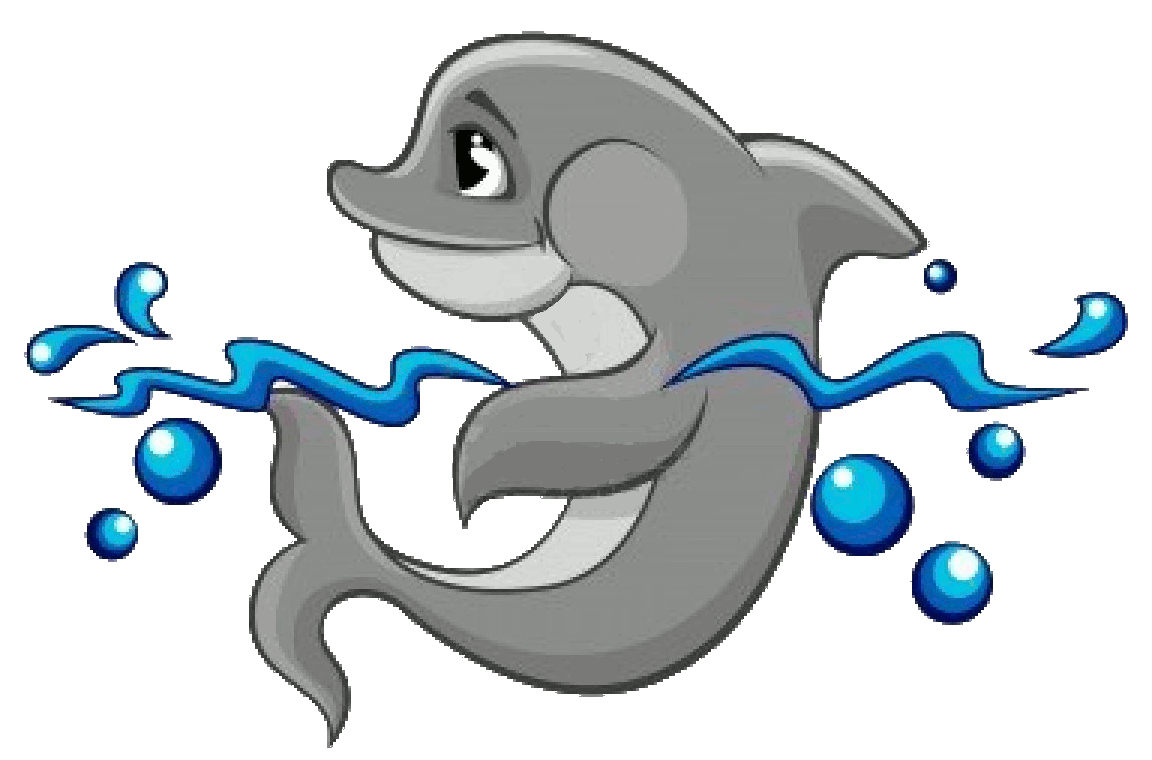 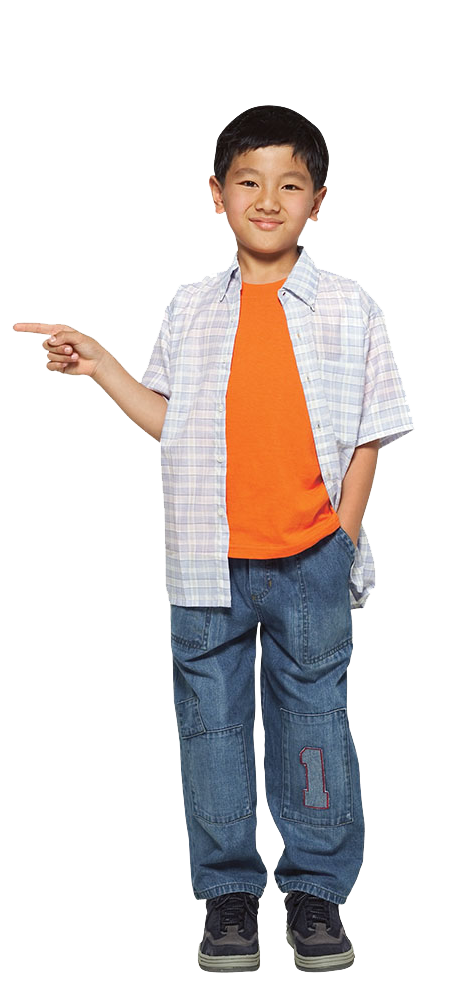 ability
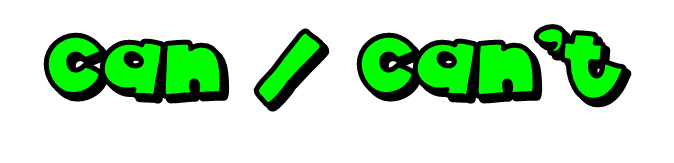 Can elephants jump?
No, they can’t
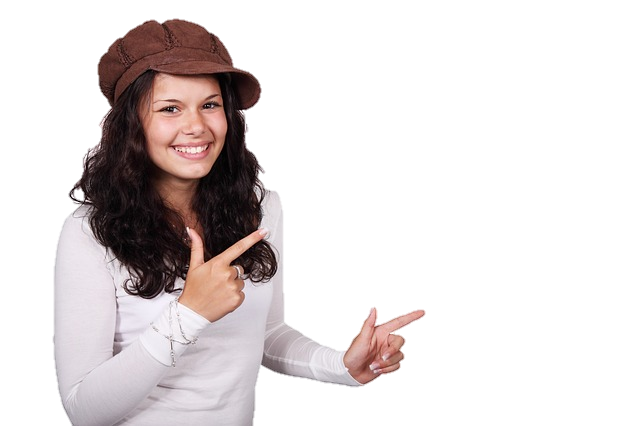 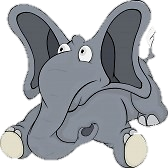 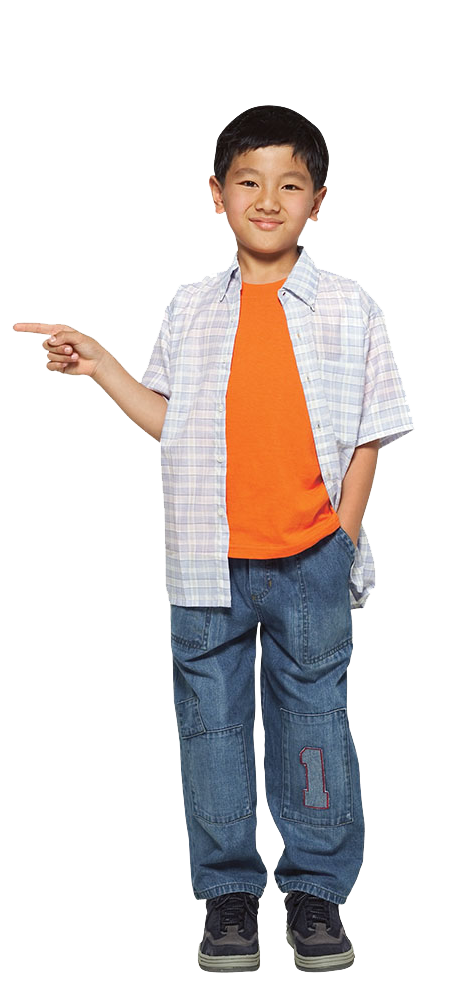 ability
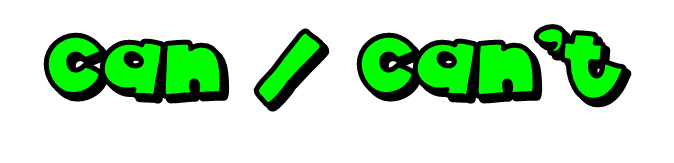 Can kangaroos fly?
No, they can’t
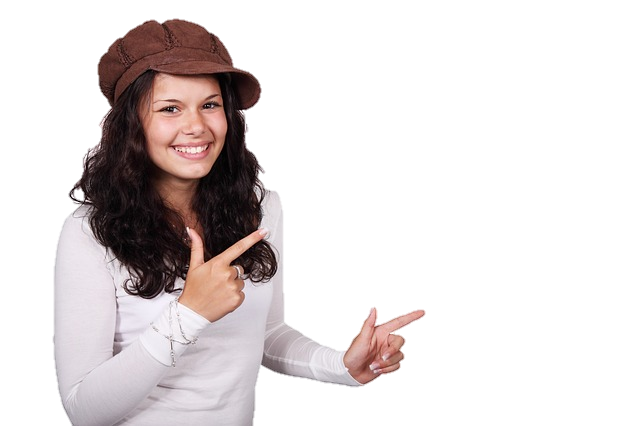 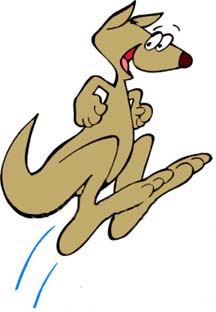 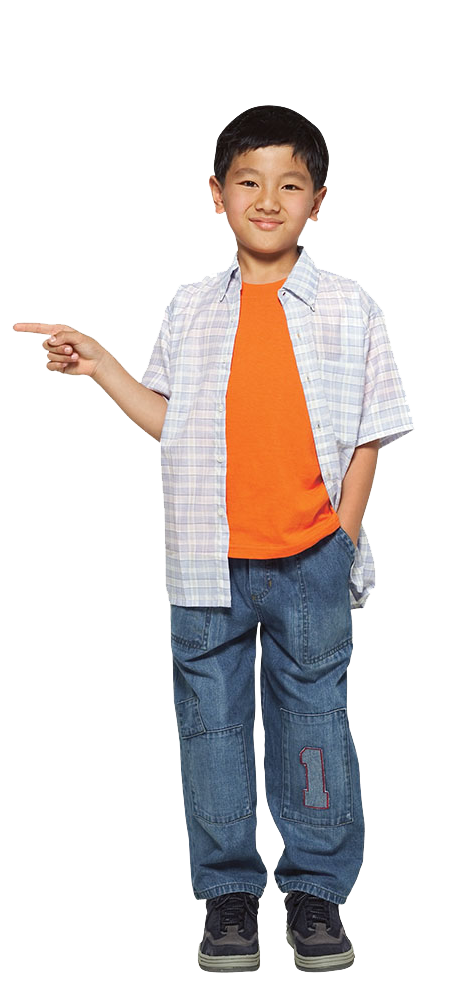 ability
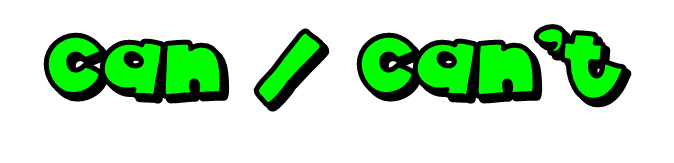 Can parrots talk?
Yes, they can
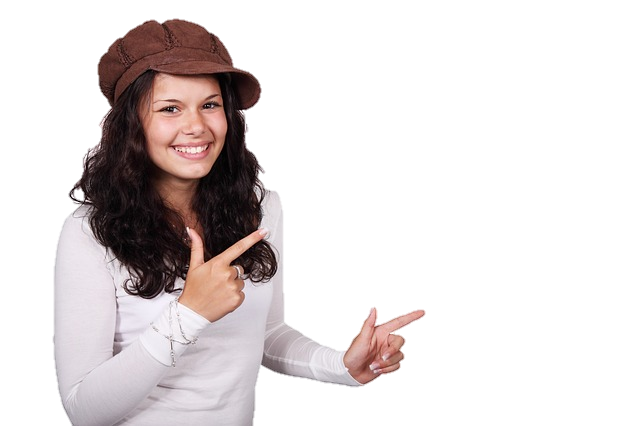 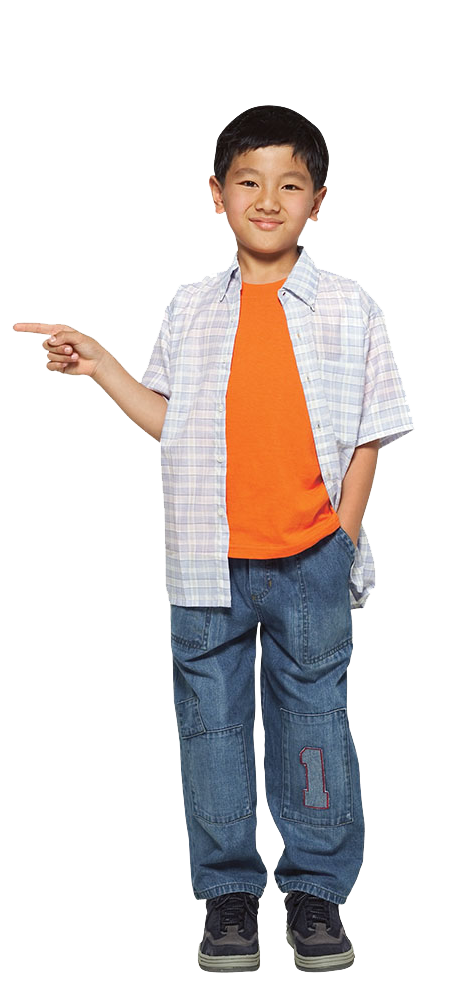 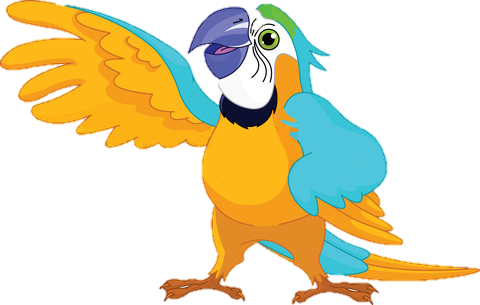 ability
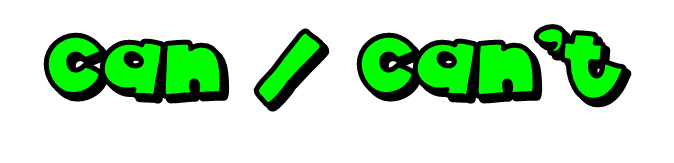 BYE BYE!
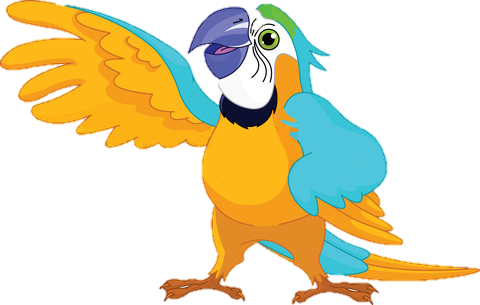